PROPOSED TRANSFORMATION
OF
THE SPORTS GROUND PRECINCT
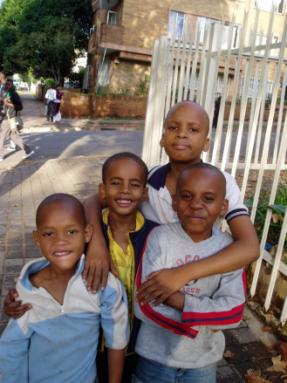 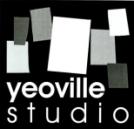 MARIUS    ERASMUS
SPORTS GROUND PRECINCT
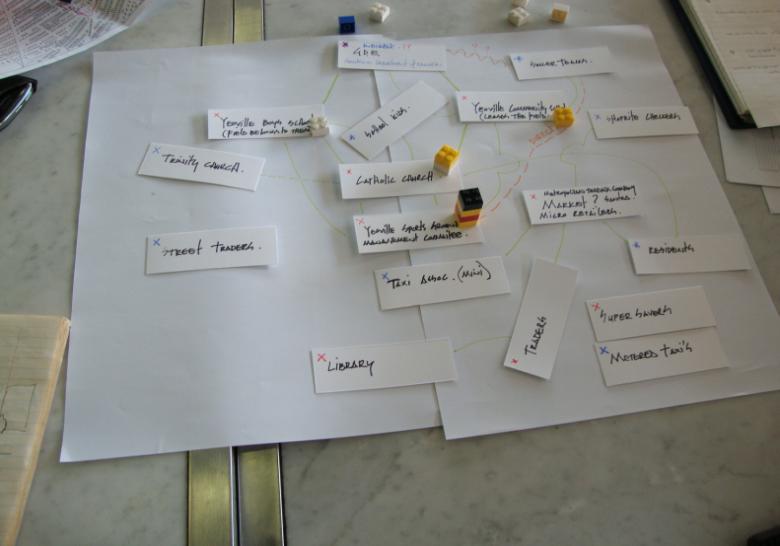 www.yeoville.org.za
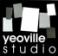 INTERVIEWS AND SOCIAL MAPPING :  THE STAKEHOLDERS
SPORTS GROUND PRECINCT
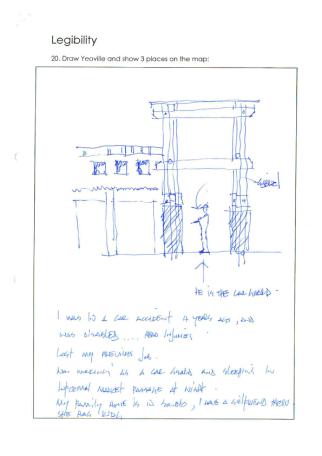 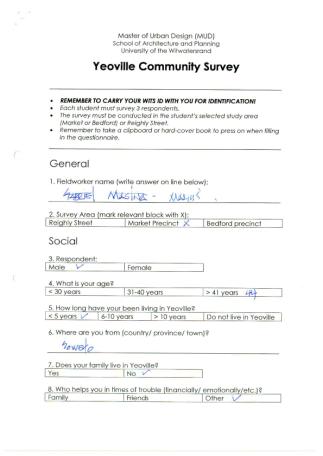 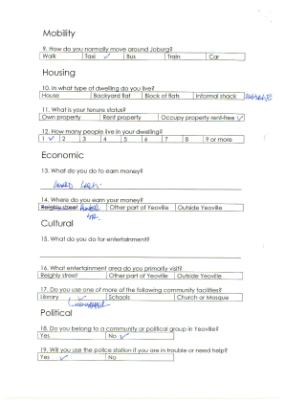 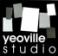 INTERVIEWS AND SOCIAL MAPPING :  THE STAKEHOLDERS
SPORTS GROUND PRECINCT
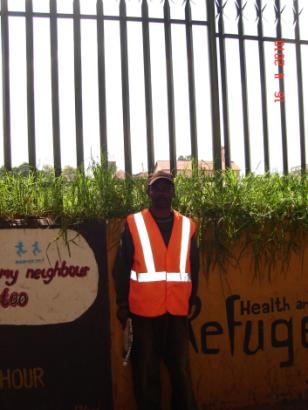 THE STAKEHOLDERS

Department of public works

Gauteng Department of Education

Yeoville Boys School

Yeoville Community School

Yeoville Sports ground Management Committee

The Catholic Church

The Yeoville Market

Yeoville community.

JRA
GABRIEL THE CARGUARD
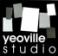 INTERVIEWS AND SOCIAL MAPPING :  THE STAKEHOLDERS
SPORTS GROUND PRECINCT
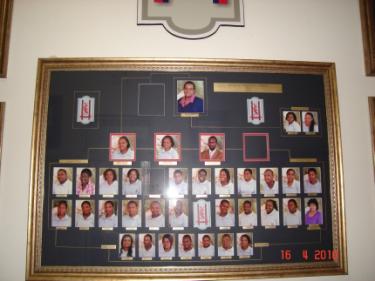 MEETING WITH YEOVILLE SPORTS GROUND MANAGEMENT COMMITTEE
The following items discussed in the meeting was very relevant to our first design ideas:
The sport grounds belong to the ‘’Department of Public Works’’. They don’t have to go through any channels to make discussions about the sports field and often make discussions without the knowledge of the ‘’Sports ground management committee’’. They made the decision to allow Telkom to use part of the sports field for the next 2-3 years until the damages interchange is re-built.
St. Johns school has offered to maintain the sports field as part of teaching their boys to reach out to less fortunate communities.
They discussed the possibility of creating a fan park on the sports field during the World Cup Soccer event, and they are looking at getting sponsors to provide a big screen and to help them control access.
They were looking at approaching the ‘’Telkom foundation’’ for help and funding in this regard.
The Father of the Catholic church is a member of the sports field management committee, and was interested to discuss the proposal for closing Muller road between the community school and the sports field. All present were concerned about the so called technocrats at local Jhb Council with regards to closing the road but felt there was president, as they closed Frances street in the 1960’s to allow the ‘’Yeoville Boys School’’ to be linked to its current sports field.
They also discussed the possibility of having a small soccer tournament on the sports field during Africa week that concludes on the 29th of May 2010.
The most urgent order of business was to set out and paint a full size soccer field.
The YSGMC was approached by the previous Principal of the Yeoville Community School, with a possible sponsor that wants to build a basketball facility on the grounds and manage it for a period of five years. It was decided to invite this possible sponsor to the next meeting.
The possibility of sinking a bore hole on the site was discussed to enable them to irrigate the field without cost.
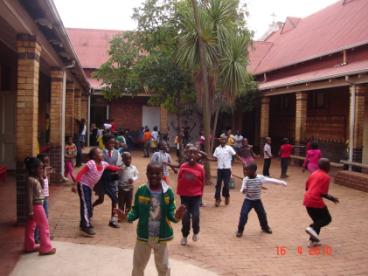 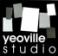 INTERVIEWS AND SOCIAL MAPPING :  THE STAKEHOLDERS
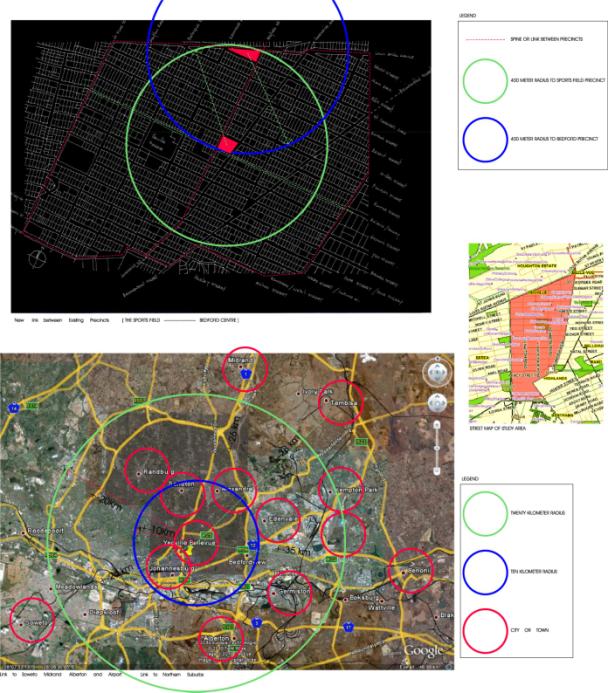 YEOVILLE  LOCALITY
OVERALL MAPPING AND SITE SELECTION
YEOVILLE MAPPING
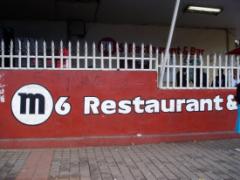 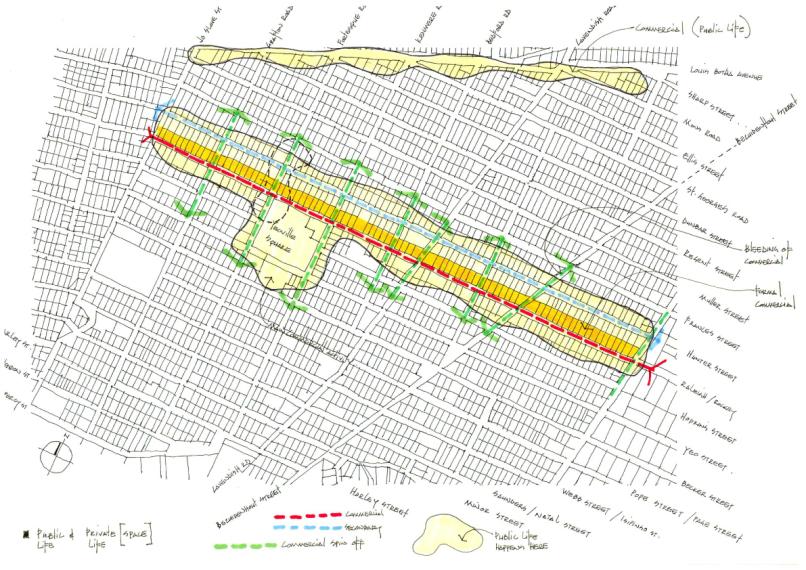 PUBLIC AND PRIVATE REALM
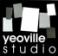 OVERALL MAPPING AND SITE SELECTION
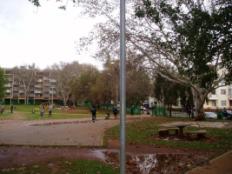 YEOVILLE MAPPING
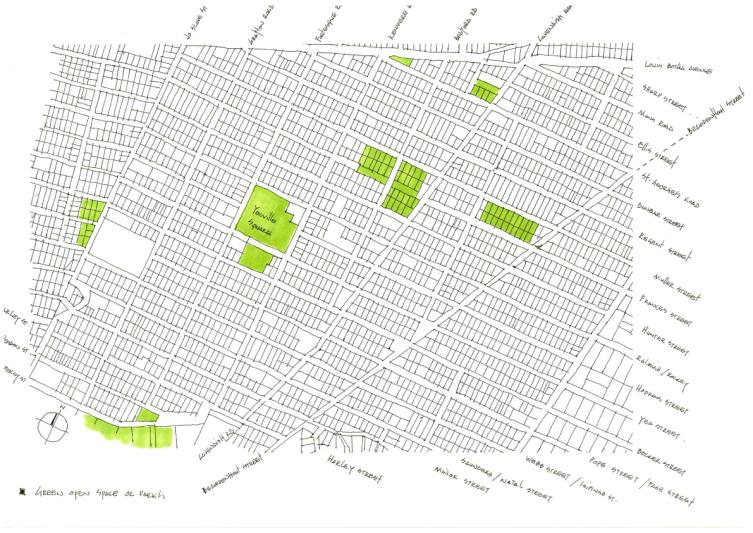 PHYSICAL ELEMENTS AND OPEN SPACES
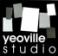 OVERALL MAPPING AND SITE SELECTION
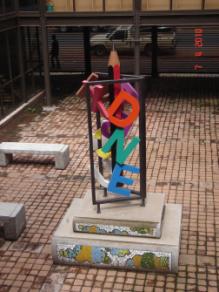 INITIAL STUDY AREAS
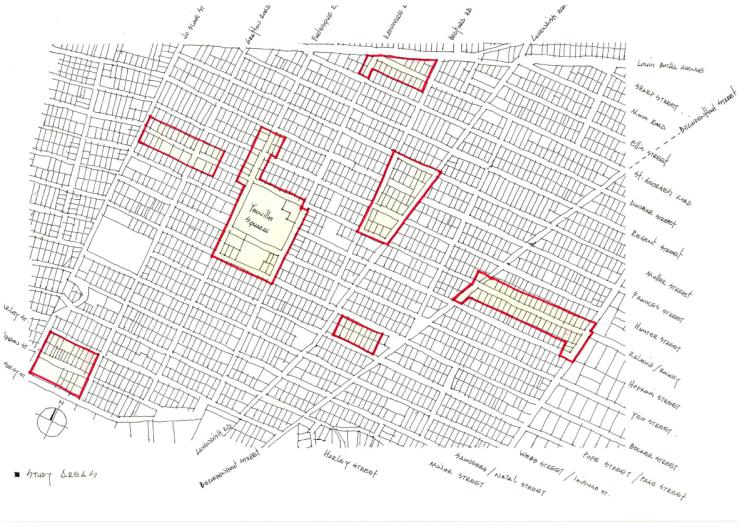 ORIGINAL STUDY AREAS
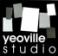 OVERALL MAPPING AND SITE SELECTION
YEOVILLE MAPPING
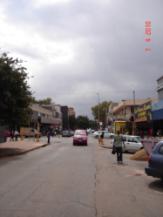 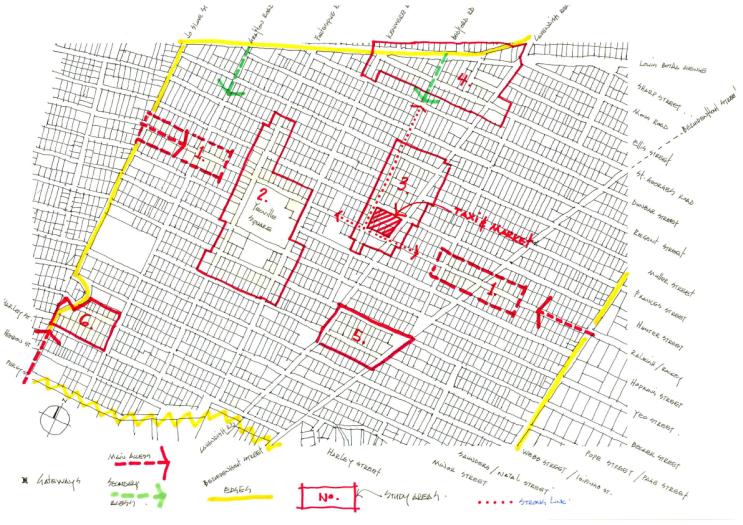 GATEWAYS
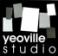 OVERALL MAPPING AND SITE SELECTION
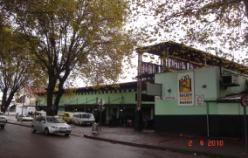 YEOVILLE MAPPING
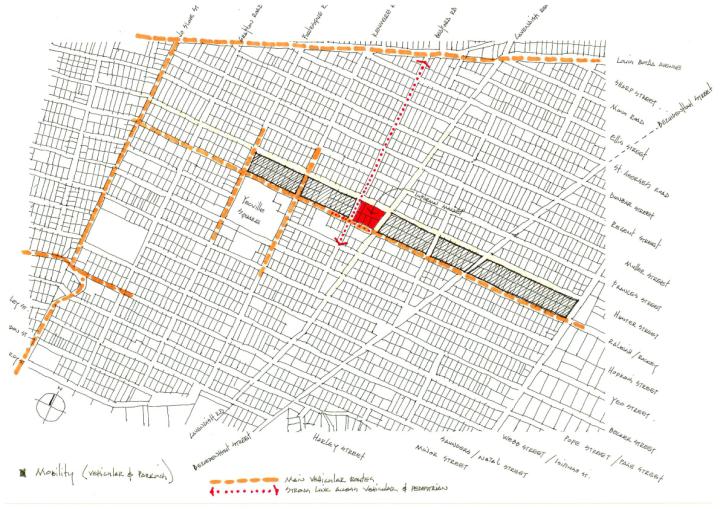 PUBLIC AND PRIVATE REALM
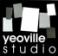 OVERALL MAPPING AND SITE SELECTION
INITIAL STUDY AREA -FORTESQUE AND HUNTER STREET - INCLUDING YEOVILLE SQUARE
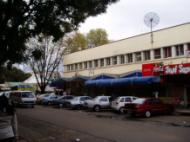 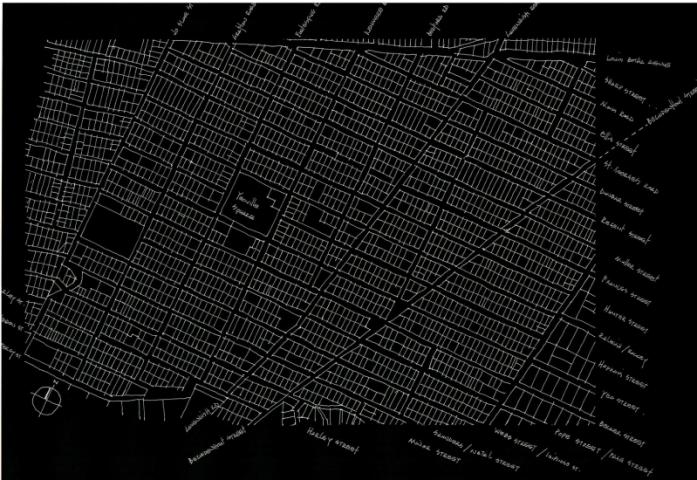 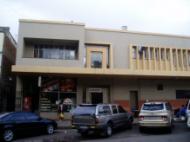 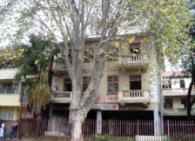 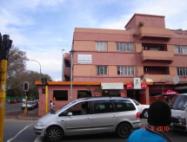 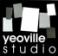 OVERALL MAPPING AND SITE SELECTION
FORTESQUE AND HUNTER STREET  INCLUDING YEOVILLE SQUARE
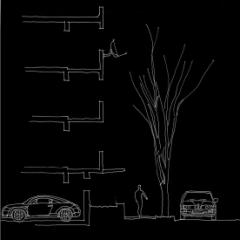 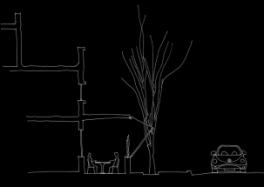 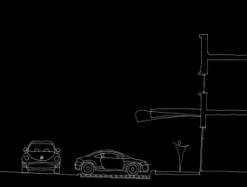 SECTION THROUGH TAVERNA ON CRN HUNTER & FORTESQUE
SECTION THROUGH  ARCADE AT SHOPS ON FORTESQUE ROAD
PRIVATE AND PUBLIC REALM
SECTION THROUGH APARTMENTS ON
FORTESQUE ROAD
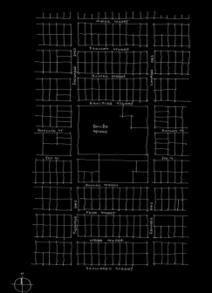 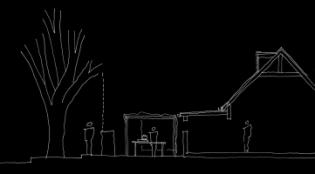 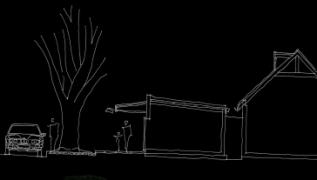 SECTION THROUGH FRONT YARD SPASA
SECTION THROUGH FRONT YARD MINI MARKET
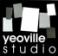 MAP OF STUDY AREA
OVERALL MAPPING AND SITE SELECTION
FORTESQUE AND HUNTER STREET  INCLUDING YEOVILLE SQUARE
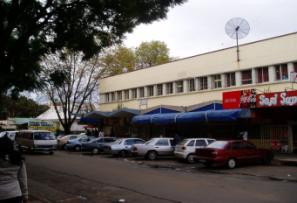 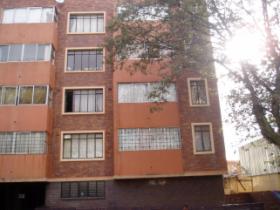 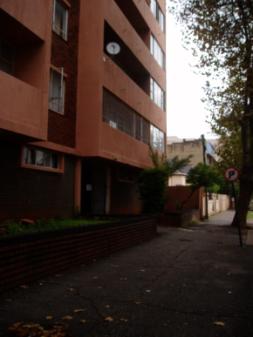 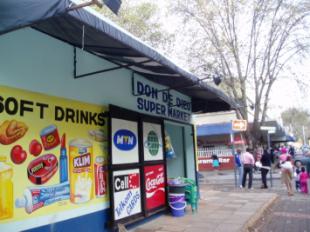 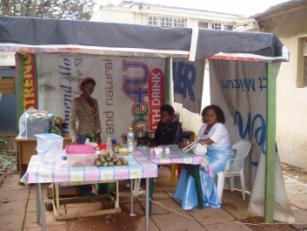 PRIVATE AND PUBLIC REALM
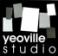 OVERALL MAPPING AND SITE SELECTION
FORTESQUE AND HUNTER STREET  INCLUDING YEOVILLE SQUARE
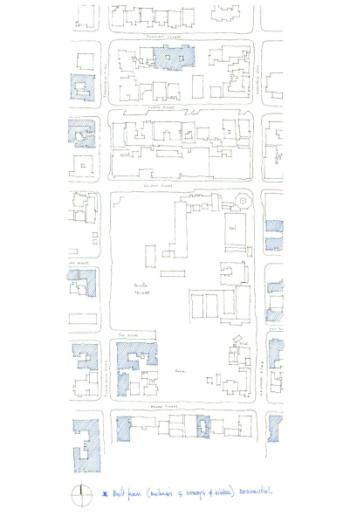 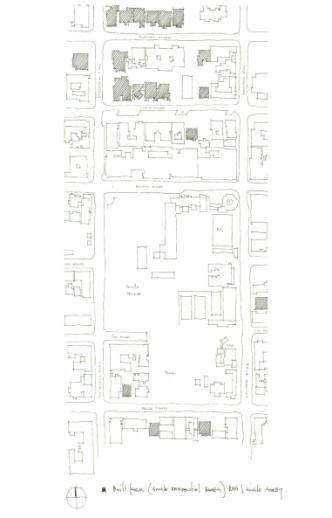 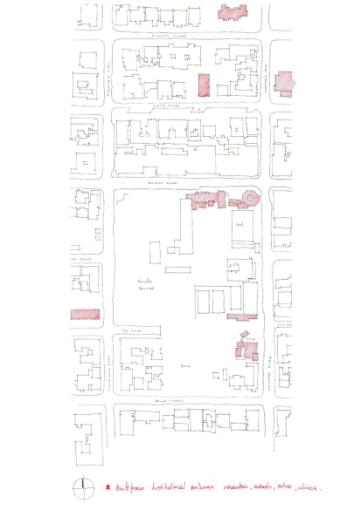 INSTITUTIONAL BUILDINGS
CHURCHES, SCHOOLS, POLICE & CLINICS
BUILDINGS FOUR STOREYS AND HIGHER
RESIDENTIAL -1 HOUSES
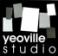 OVERALL MAPPING AND SITE SELECTION
FORTESQUE AND HUNTER STREET  INCLUDING YEOVILLE SQUARE
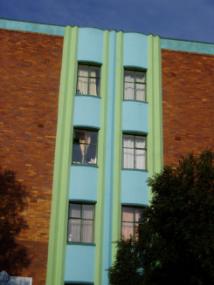 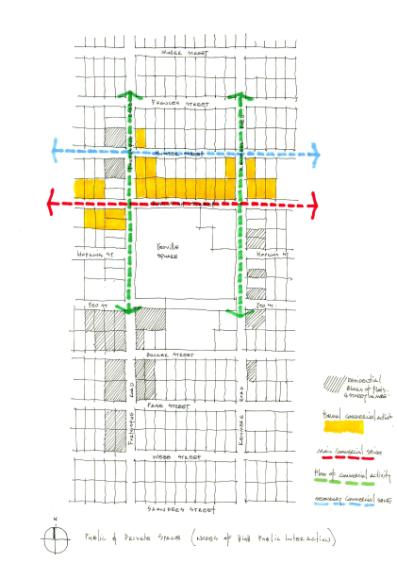 PUBLIC AND PRIVATE REALM
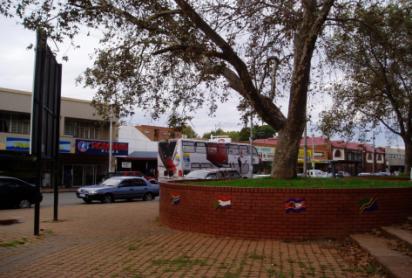 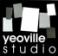 OVERALL MAPPING AND SITE SELECTION
FORTESQUE AND HUNTER STREET  INCLUDING YEOVILLE SQUARE
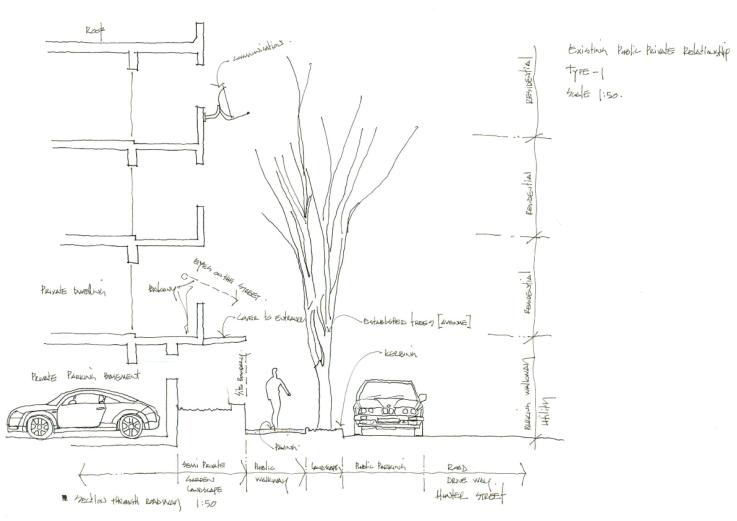 PRIVATE AND PUBLIC REALM
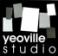 OVERALL MAPPING AND SITE SELECTION
FORTESQUE AND HUNTER STREET  INCLUDING YEOVILLE SQUARE
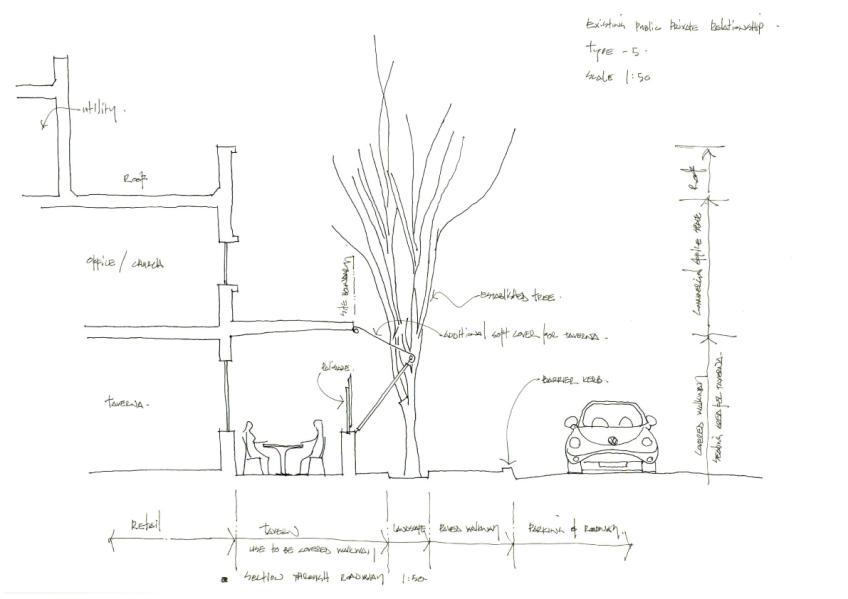 PRIVATE AND PUBLIC REALM
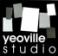 OVERALL MAPPING AND SITE SELECTION
SPORTS GROUND PRECINCT
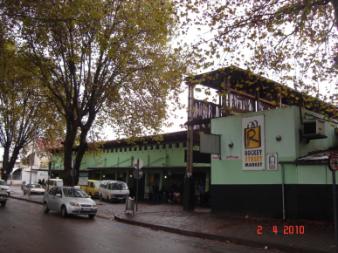 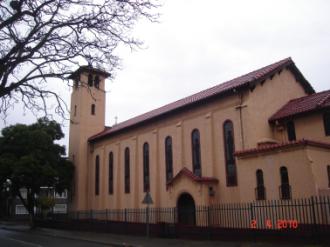 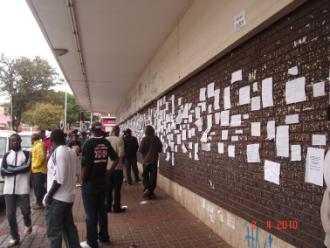 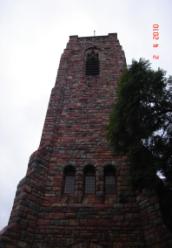 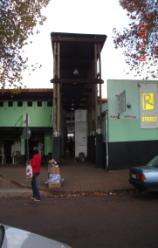 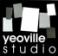 FINAL SITE SELECTION
SPORTS GROUND PRECINCT
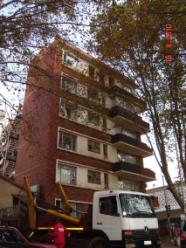 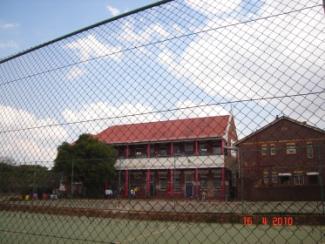 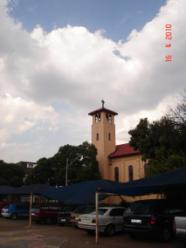 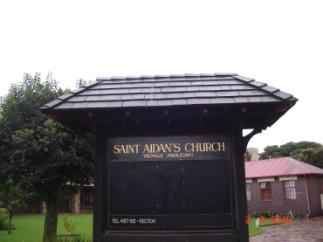 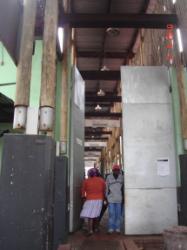 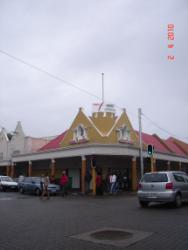 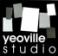 FINAL SITE SELECTION
SPORTS GROUND PRECINCT
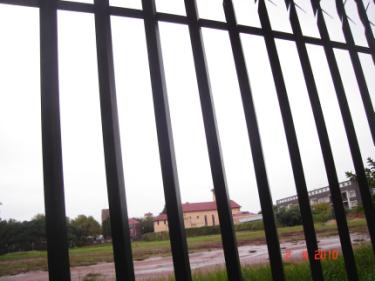 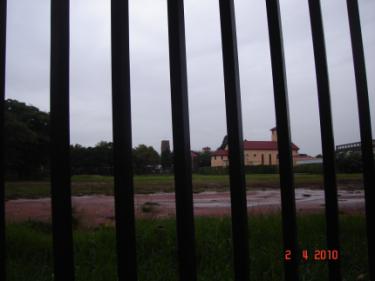 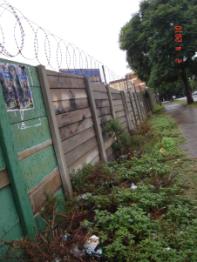 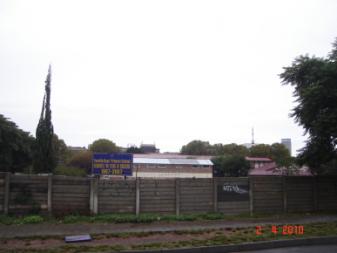 PRIVATE AND PUBLIC REALM
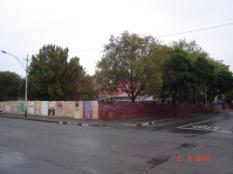 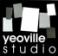 FINAL SITE SELECTION
TWO SCHOOLS OF THOUGHT
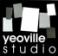 SPORTS GROUND PRECINCT
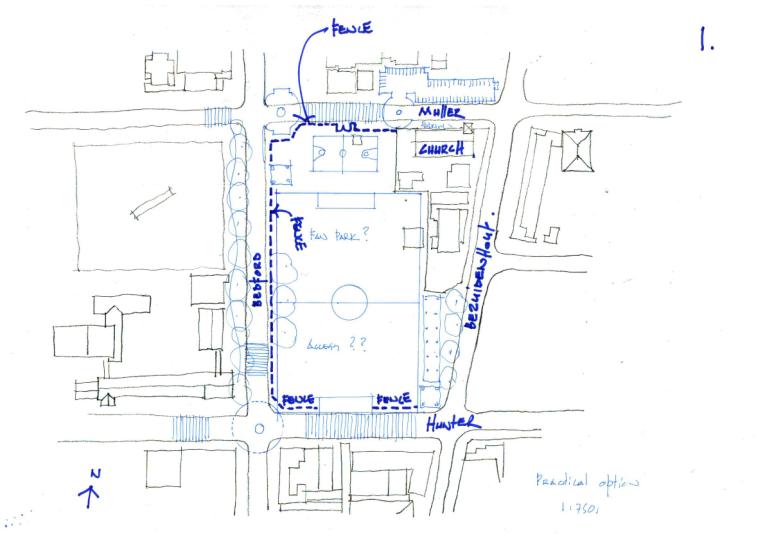 PRACTICAL SOLUTION
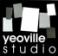 FINAL SITE SELECTION
SPORTS GROUND PRECINCT
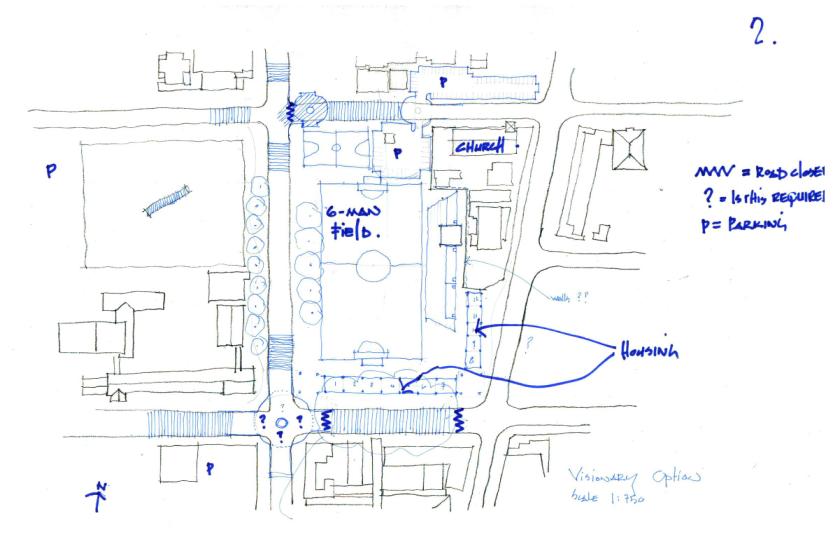 VISIONARY SOLUTION
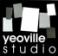 FINAL SITE SELECTION
THE DESIGN
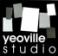 THE DESIGN
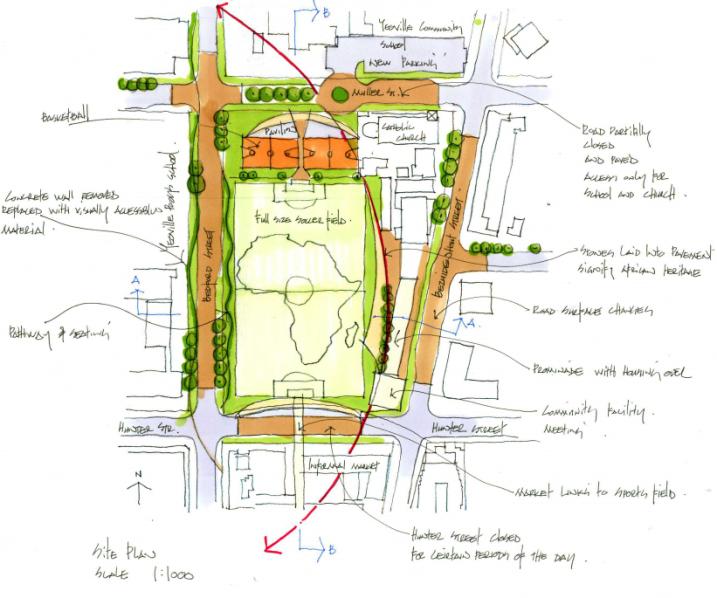 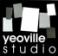 THE DESIGN
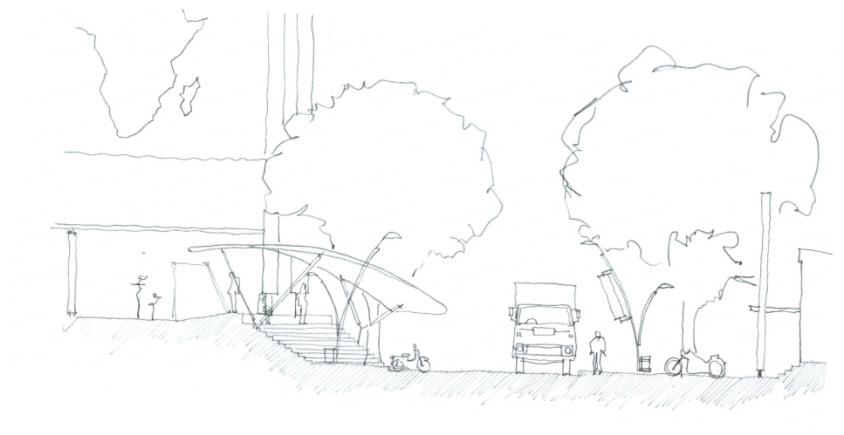 CROSS SECTION NORTH SOUTH THROUGH HUNTER STREET
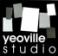 THE DESIGN
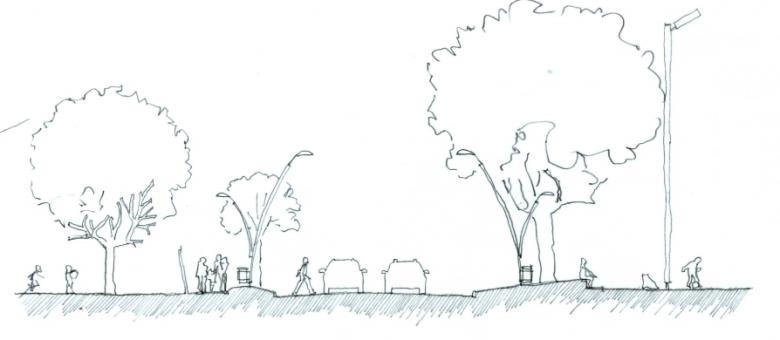 CROSS SECTION EAST WEST THROUGH BEDFORD STREET
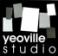 THE DESIGN
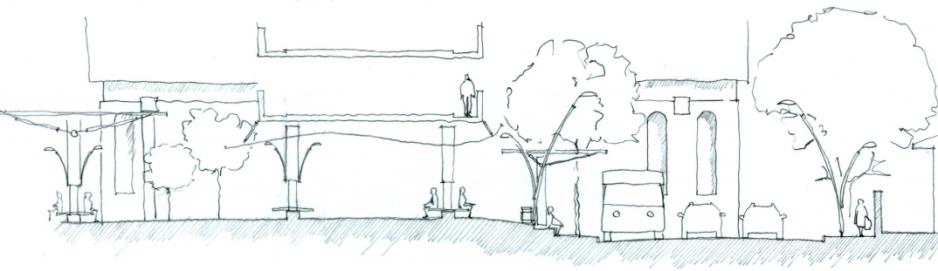 CROSS SECTION EAST WEST THROUGH CAVENDISH STREET
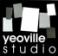 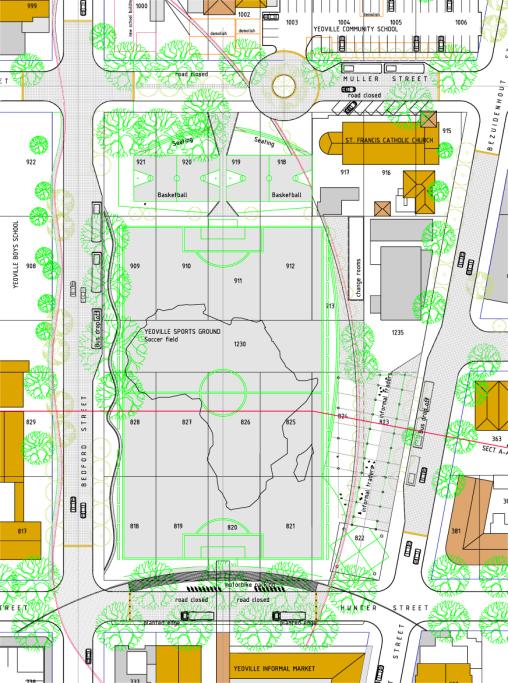 THE DESIGN
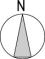 SITE PLAN SPORTS GROUND PRECINCT
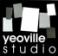 THE DESIGN
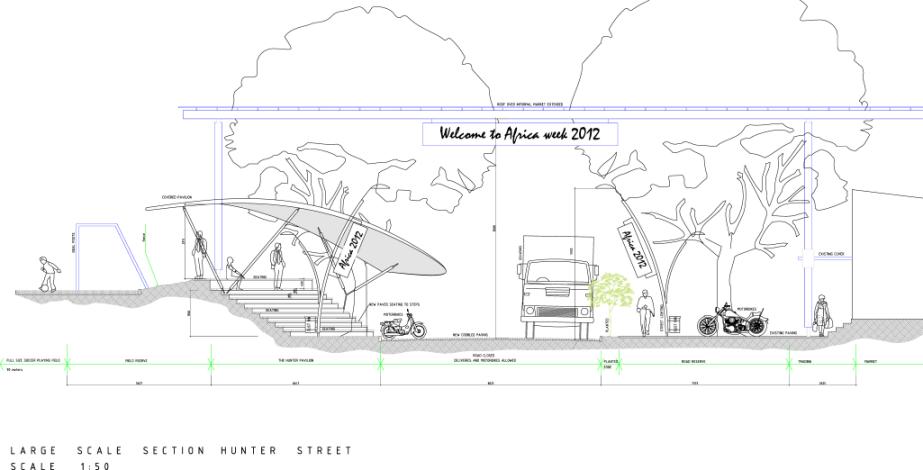 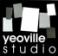 TYPICAL CROSS SECTION ACROSS HUNTER STREET AT MARKET LINK
THE DESIGN
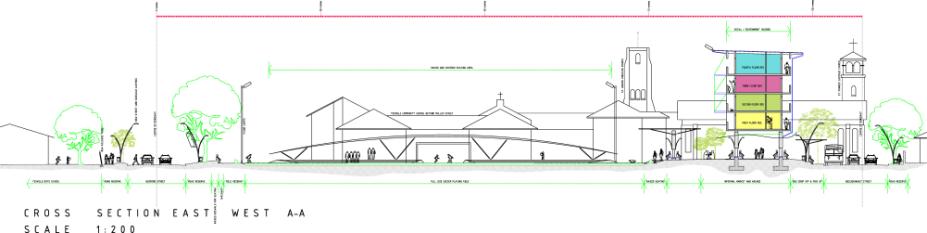 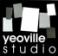 CROSS SECTION EAST WEST ACROSS BEDFORD AND CAVENDISH
THE DESIGN
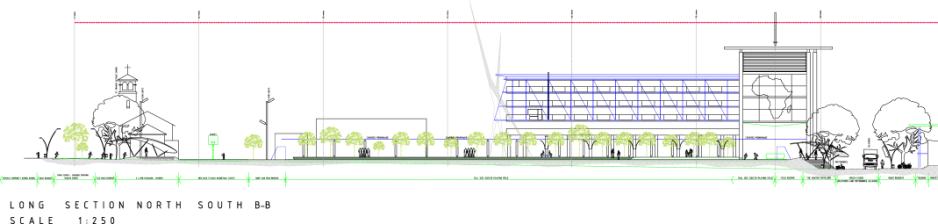 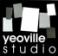 LONG SECTION NORTH SOUTH ACROSS MULLER AND HUNTER STREET
THE MODEL
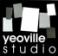 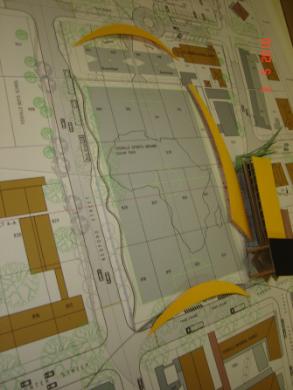 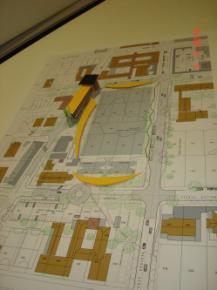 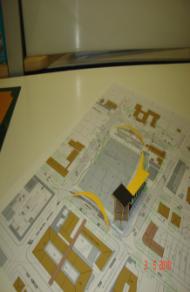 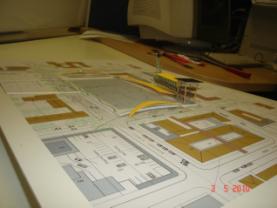 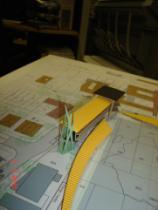 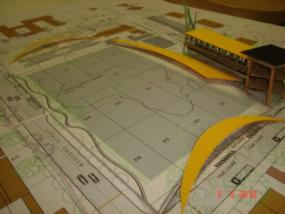 THE MODEL
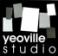 IMPLEMENTATION
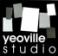 HOW WILL THE DESIGN BE IMPLEMENTED  ?
Consultation with the community.
Consultation with department of public works.
Will most likely not be successful, without the involvement of sports ground committee
Negotiation with local council will be required (JRA)
Negotiation with town planning department.
Traffic impact study to determine the effect of closing roads.
PROPOSED PHASES OF PROJECT  ?
Initially the sports ground will be used for Africa week to play a soccer tournament.

The field will have to be leveled and mowed.
Soccer field to be set out and lines painted.
Equipment to be sourced and bought….goals balls, line flags.

Secondly the sports ground will be used as a fan park during the world cup (it may not be called a fan park due to FIFA regulations.)

The sports ground management committee have indicated that they would like to strictly control access to the facility.
The fence around the grounds might have to remain.
Field to be set out professionally .
Change rooms and ablutions built for the soccer teams.
Muller street closed and re paved and landscaped.
Levels around field manipulated to create areas for fans to sit and stand during games.
Link between the Yeoville community school and the Sportsgoround created
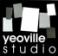 CONCLUSION
Although  green open spaces in an urban areas could add to the vitality of these areas, they could also become  dangerous wastelands if not managed effectively.

Although a soccer field can create an opportunity to unify the community around a common interest it could to a certain extent exclude parts of the community.

It would therefore be better utilized as an open park area accessible to all, but managed by community who have an interest in the grounds.

This could be achieved by linking the open grounds to facilities around it, and designing it in such a way that it has activity for most of the day, to ensure community policing and ‘’eyes on the street’’
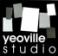